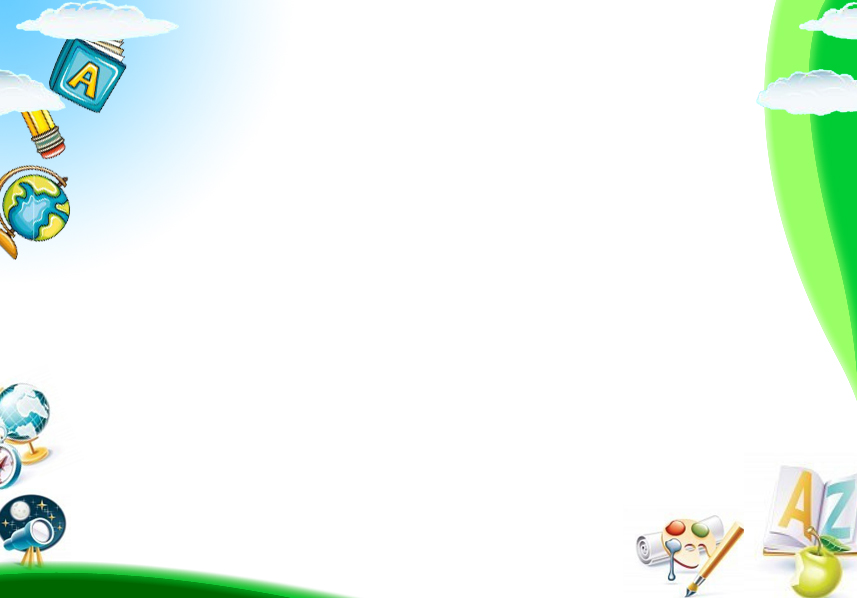 PHÒNG GD&ĐT THỊ XÃ BẾN CÁT
TRƯỜNG TIỂU HỌC HÒA LỢI
HỘI THI 
GIÁO VIÊN DẠY GIỎI-GIẢI THƯỞNG VÕ MINH ĐỨC
NĂM HỌC: 2023 - 2024
Giáo viên: Nguyễn Thị Ngọc Hiền
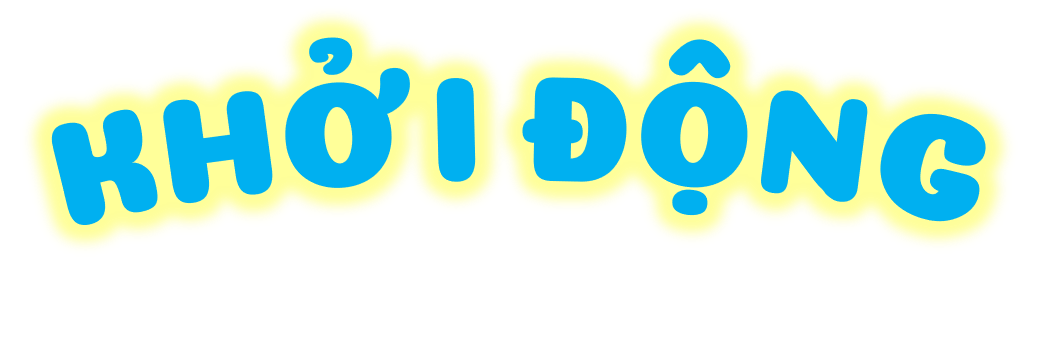 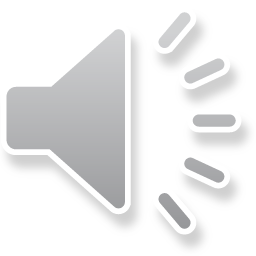 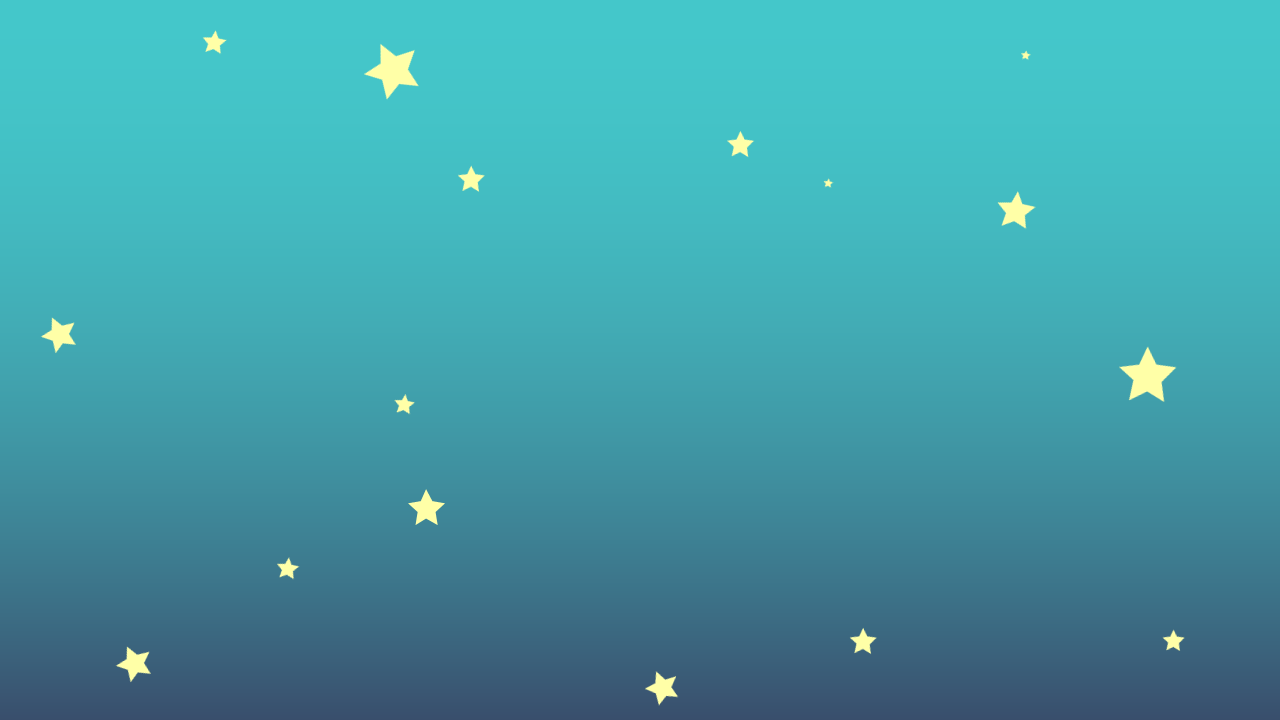 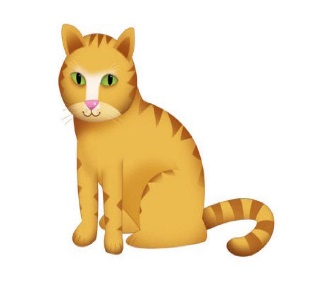 PLAY
LẮP RÁP TÊN LỬA
PLAY
PLAY
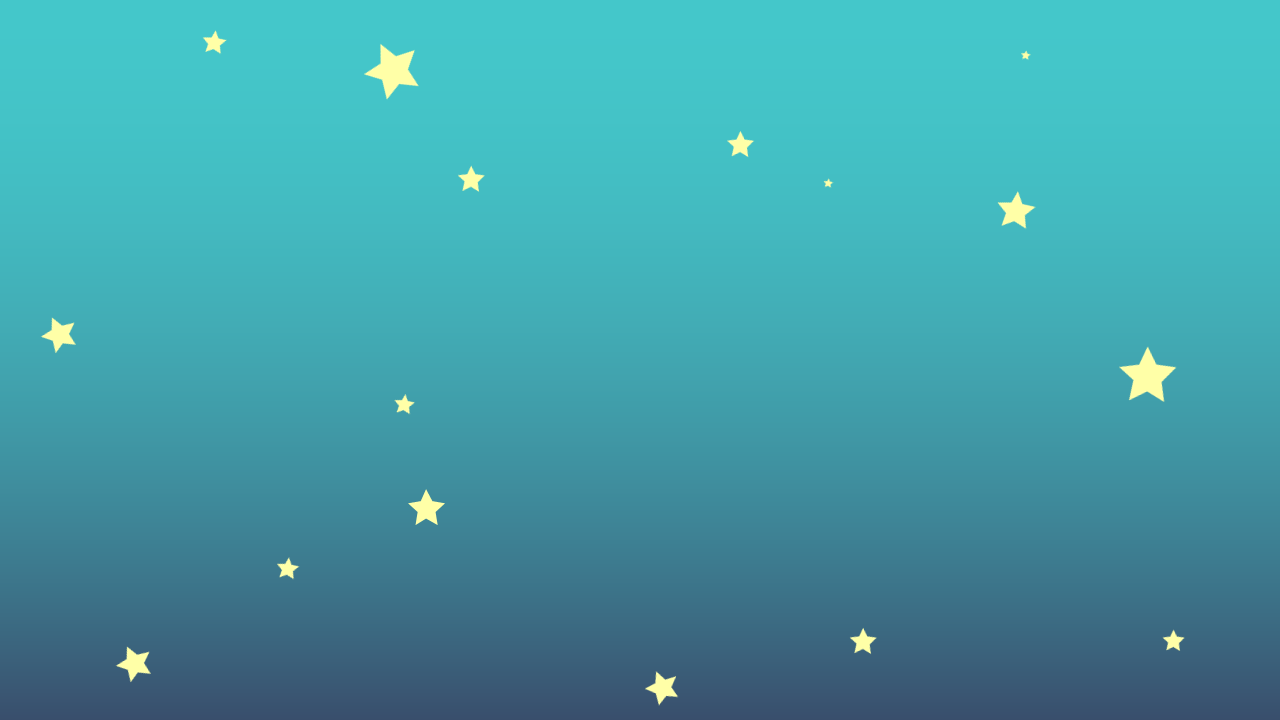 C
D
A
B
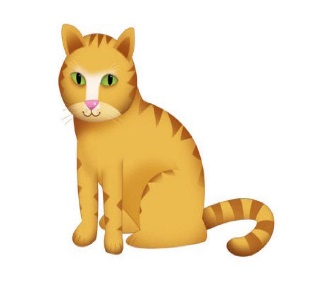 102 dư 1
102 dư 2
101
102
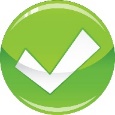 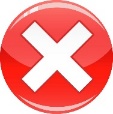 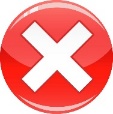 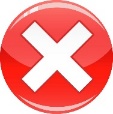 816 : 8=?
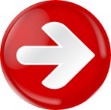 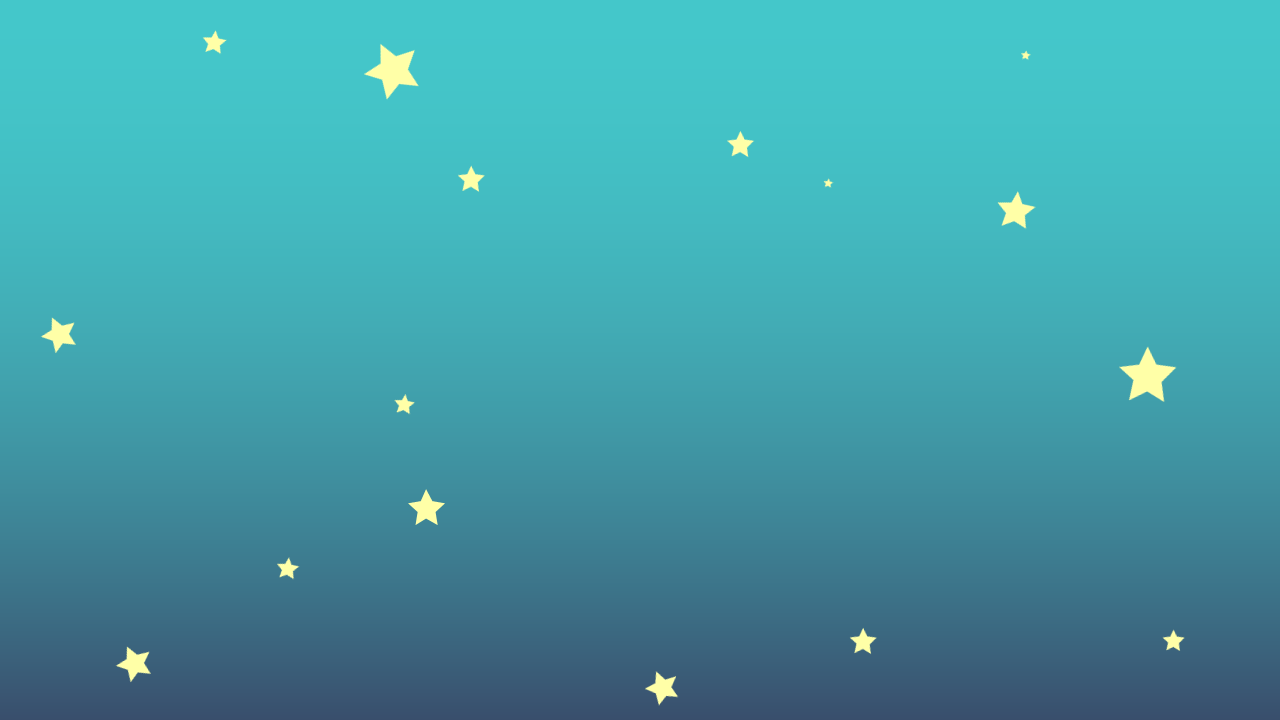 C
D
A
B
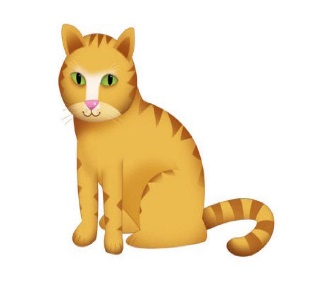 30 dư 1
31 dư 1
31
30
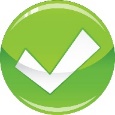 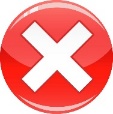 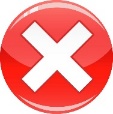 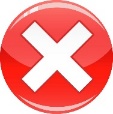 210 : 7 =?
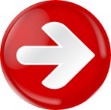 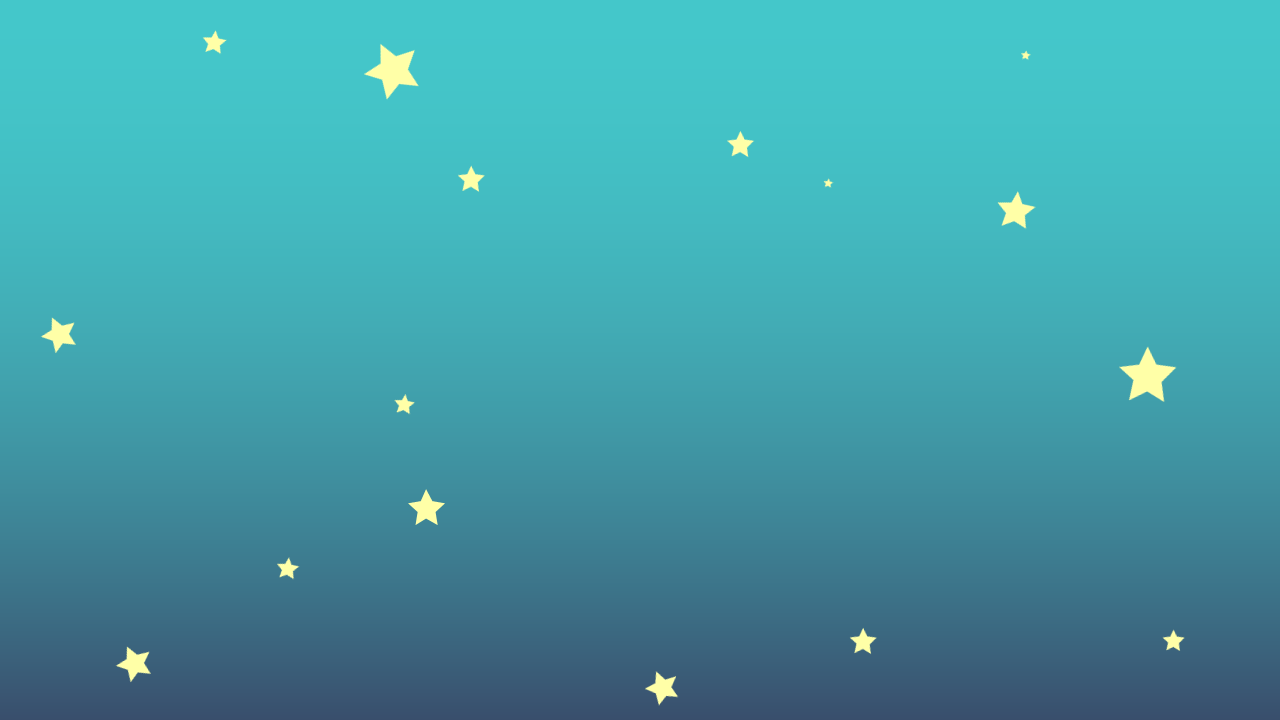 C
A
B
116 dư 1
116
116 dư 2
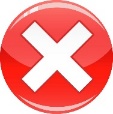 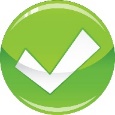 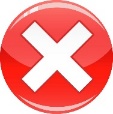 466 : 4 = ?
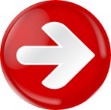 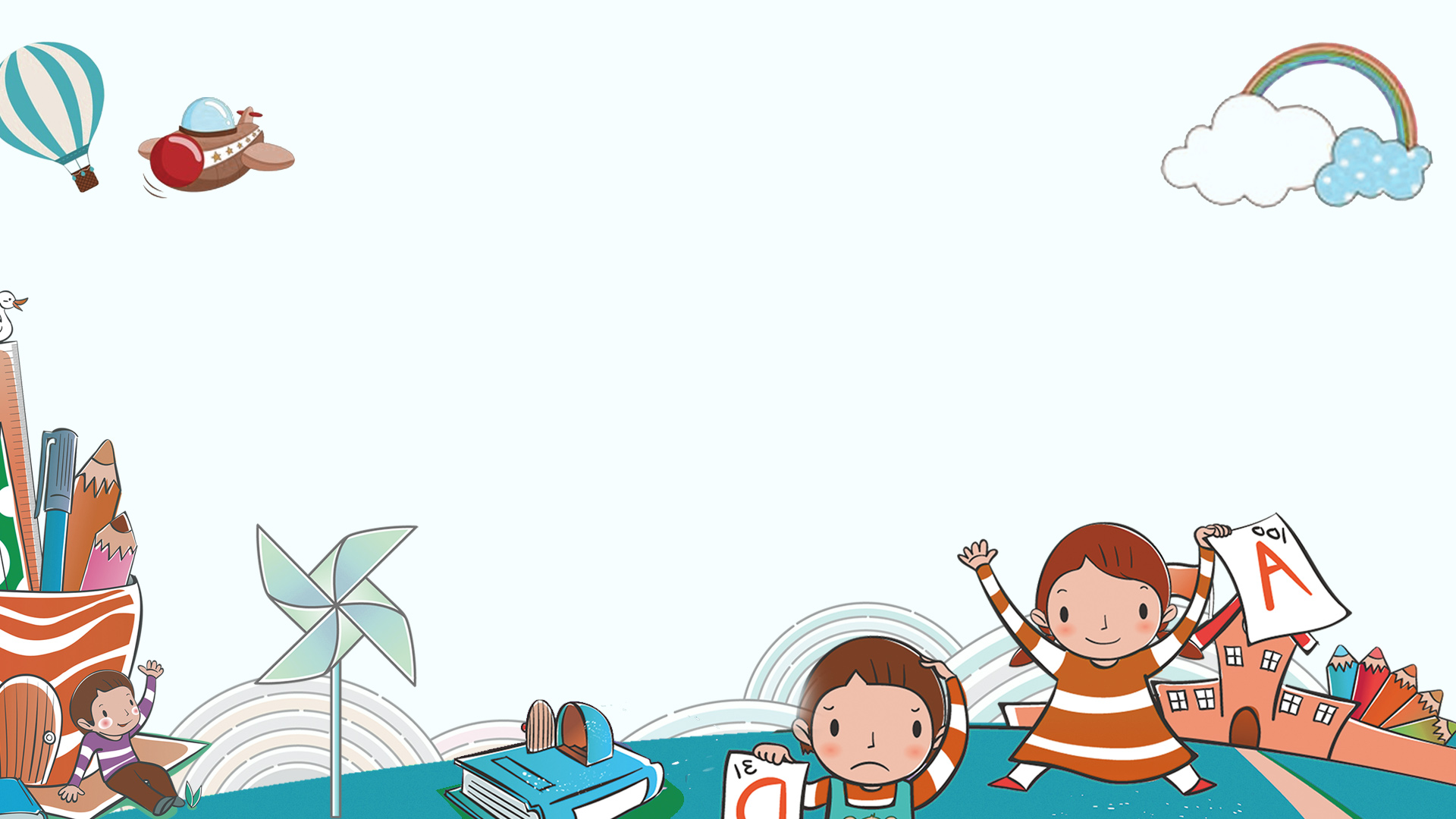 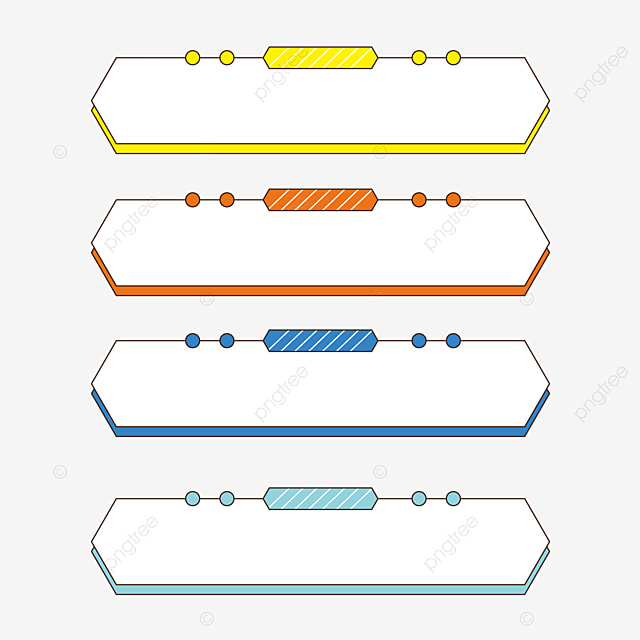 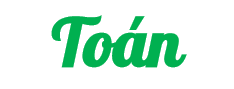 Thứ tư ngày 13 tháng 12 năm 2023
BÀI 38: BIỂU THỨC SỐ. TÍNH GIÁ TRỊ CÙA BIỂU THỨC SỐ (Tiết 1)
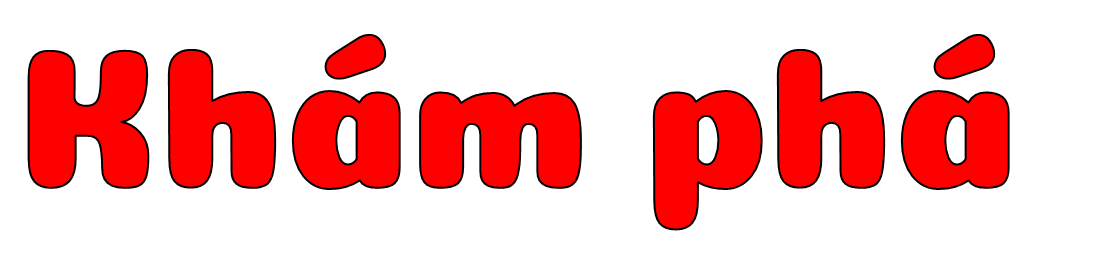 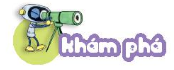 Làm quen với biểu thức
a. Ví dụ về biểu thức
Tính độ dài các đường gấp khúc ABC và ABCD (như hình vẽ)
B
8 cm
D
5 cm
5 cm
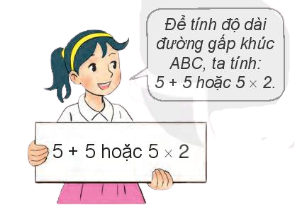 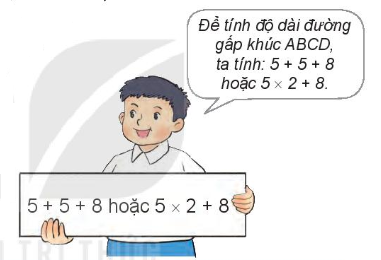 C
A
5 + 5; 24 – 7; 5 x 2; 8 : 2; 5 + 5 + 8, 5 x 2 + 8; 18 : 3 – 2;… là các biểu thức
b) Giá trị của biểu thức
Cho biểu thức: 35 + 8 - 10
Tính: 35 + 8 – 10 = 43 - 10
= 33
Giá trị biểu thức 35 + 8 – 10 là 33
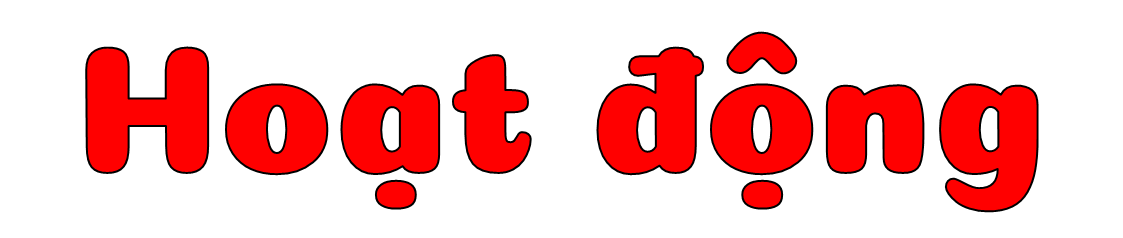 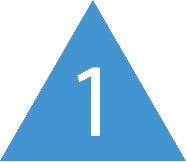 Tính giá trị của biểu thức (theo mẫu)
Mẫu: 45 – 15 + 10 = 30 + 10
= 40
a) 27 – 7 + 30
b) 60 + 50 – 20 
c) 9 x 4
b) 60 + 50 – 20 = 110 - 20
a) 27 – 7 + 30 = 20 + 30
= 90
= 50
c) 9 x 4 = 36
= 48
= 22
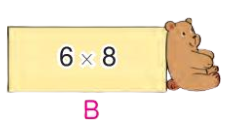 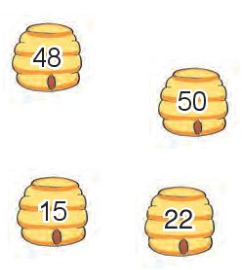 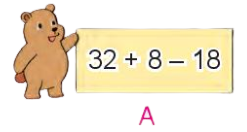 2
= 15
= 50
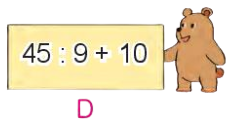 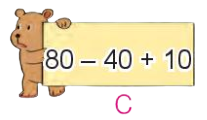 Chọn số là giá trị của mỗi biểu thức:
[Speaker Notes: Bấm kích chuột ra màn hình rồi bấm số đó để cá đến. Ví dụ bấm 712]
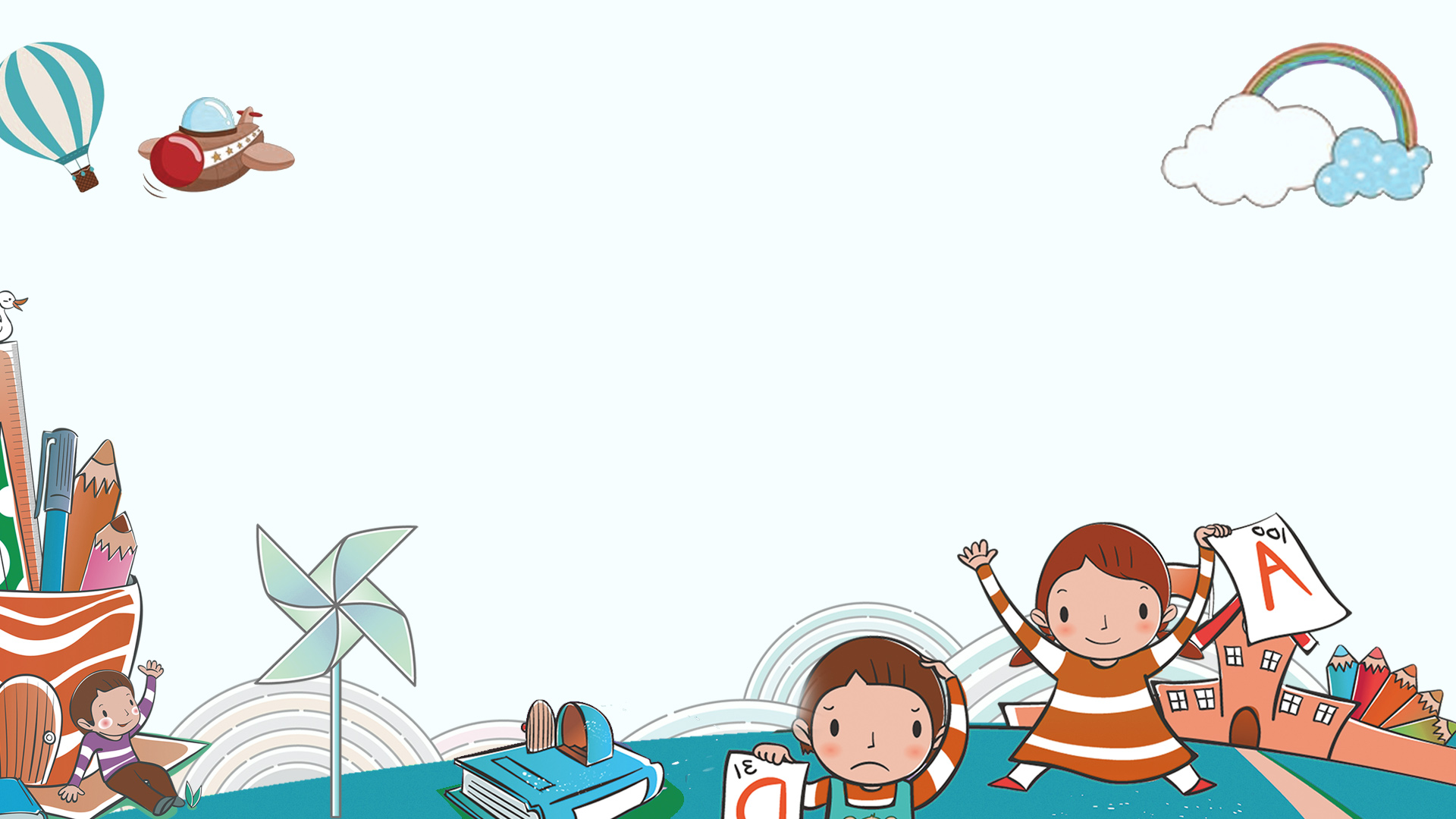 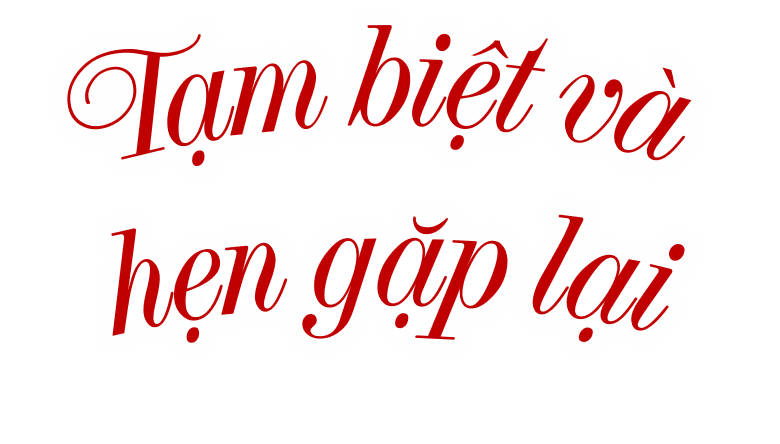